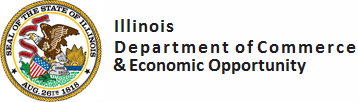 Grantee Reporting System (GRS)
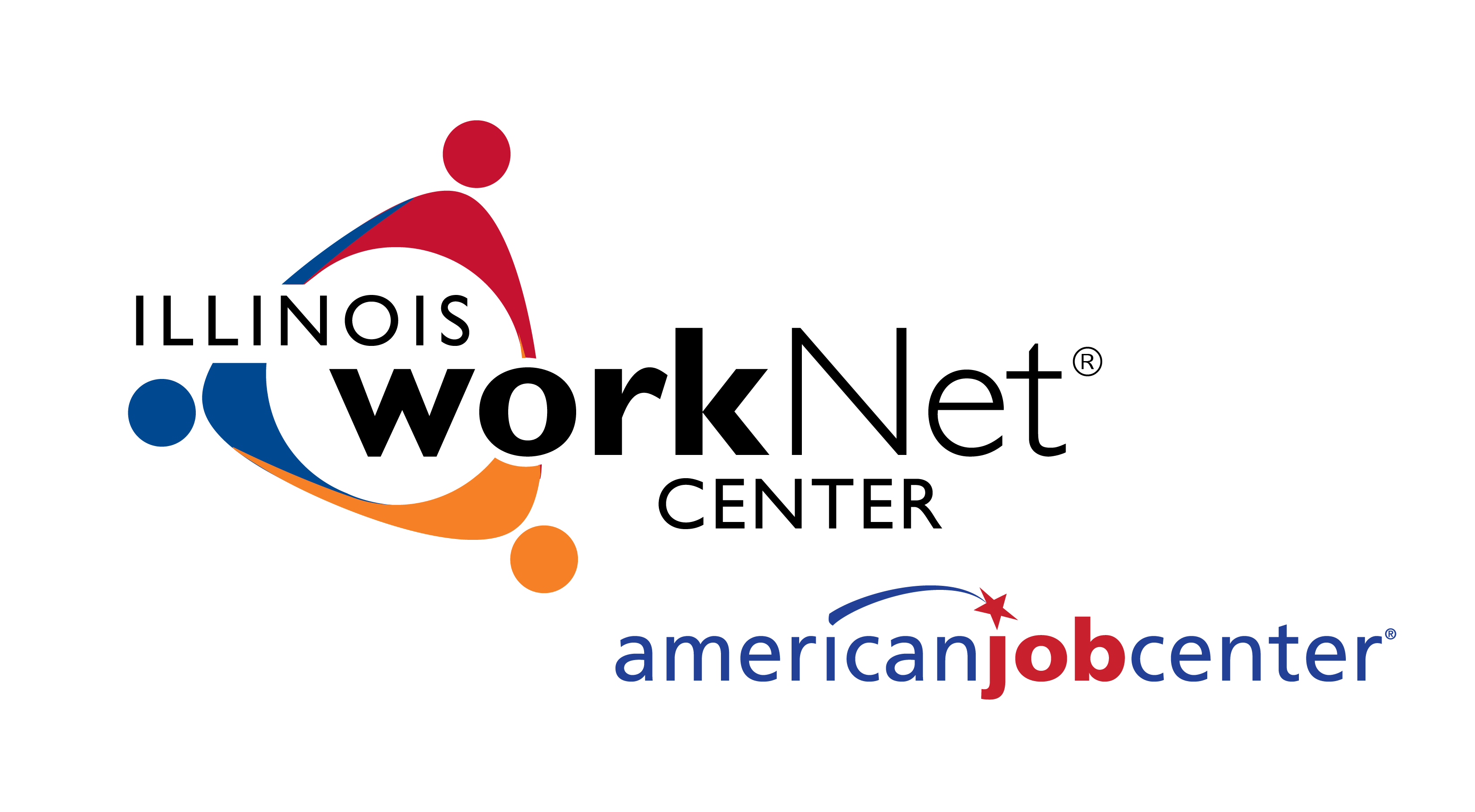 Illinois Department of Commerce and Economic Opportunity
Agenda
Grantee Reporting System – General Information
Requesting System Access
Cost Reporting Procedures
Cash Request Procedures
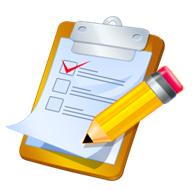 2
General Information
Welcome to the Illinois Department of Commerce and Economic Opportunity Grantee Reporting System (GRS). 
This is an electronic reporting system consisting of several screens accessible by grantees for the electronic entry of costs, obligations, miscellaneous receipts, disbursements, and cash requests.
3
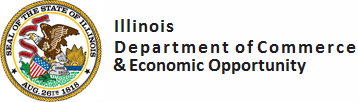 Requesting System Access
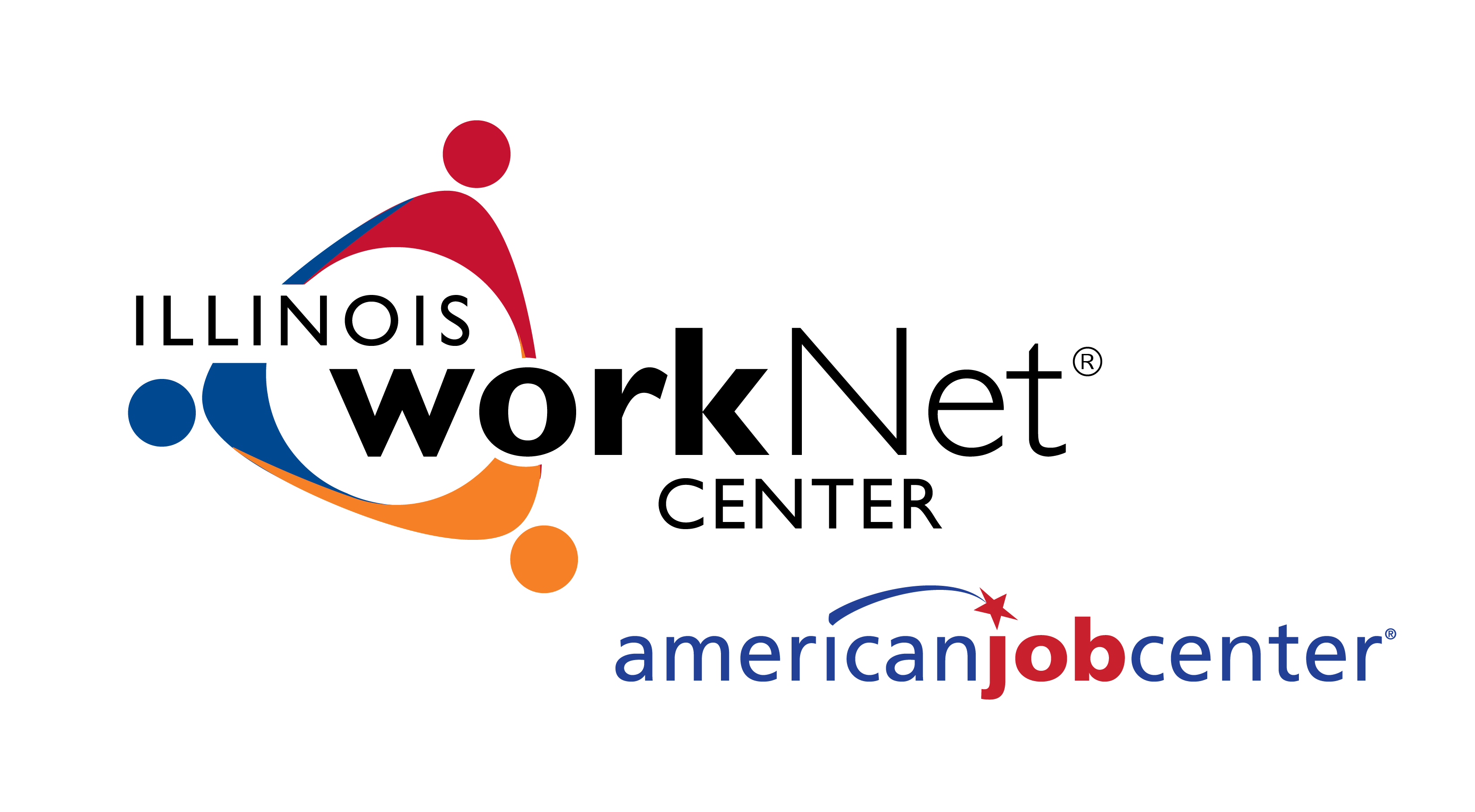 Illinois Department of Commerce and Economic Opportunity
Grantee Reporting System (GRS) Access
Authorized grantee contacts that access GRS must complete a External Access Request Form

REQUIRED ITEMS: Application Date, Access Requested For, Phone Number, Work Address, City, State, Zip, Email, Applicant Signature, Date
5
6
DCEO Grant Information
DCEO Address Information
Department of Commerce and Economic Opportunity
1011 S 2nd Street
Springfield, IL 62704
Grant Manager Contact Information
See Grant Agreement
7
Grantee Reporting System (GRS) Access
NOTE: The person assigned to the ID should be the person who will be accessing the system to report expenditures and request cash

Once this form is complete and signed, please email to your grant manager
8
Grantee Reporting System (GRS) Access
Password Reset
“Please reset the password for RACF ID___. I am an OET Grantee who needs access to the GRS.” 
CEO.RACFSecurity@Illinois.gov
9
Accessing GRS
https://neonwebh.cmcf.state.il.us/dceo/costrpt
You MUST use Google Chrome, Edge, or Firefox
Enter your username (RACF ID) and password and select Sign in
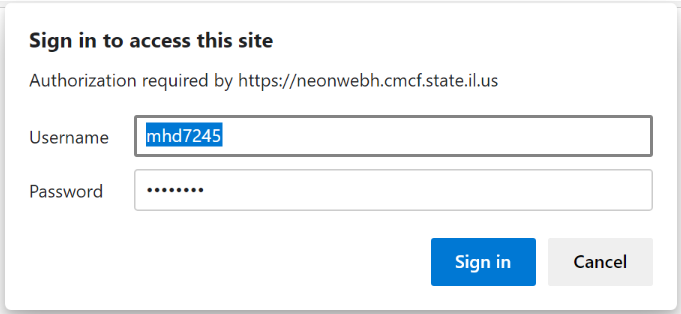 10
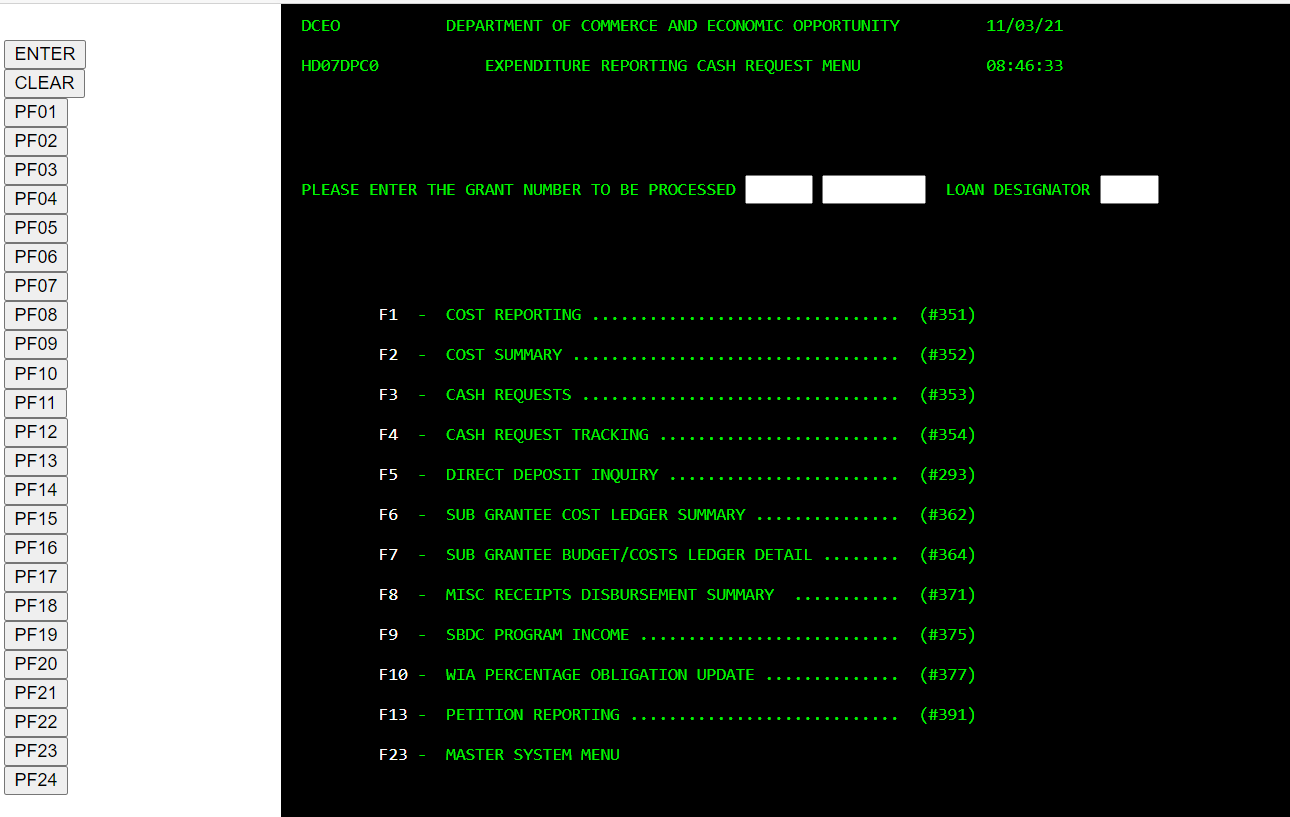 Accessing GRS
11
Accessing GRS
From this point on, you will be using only the navigation buttons on the left side of your screen. The <PF> buttons on your keyboard will not function properly in the website.

You will not utilize the following menu items from your grant
F9 – SBDC Program Income      #375
F11 – Petition Reporting           #391
F23 – Master System Menu
12
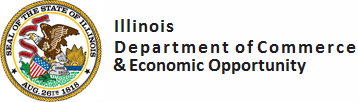 Expenditure Reporting
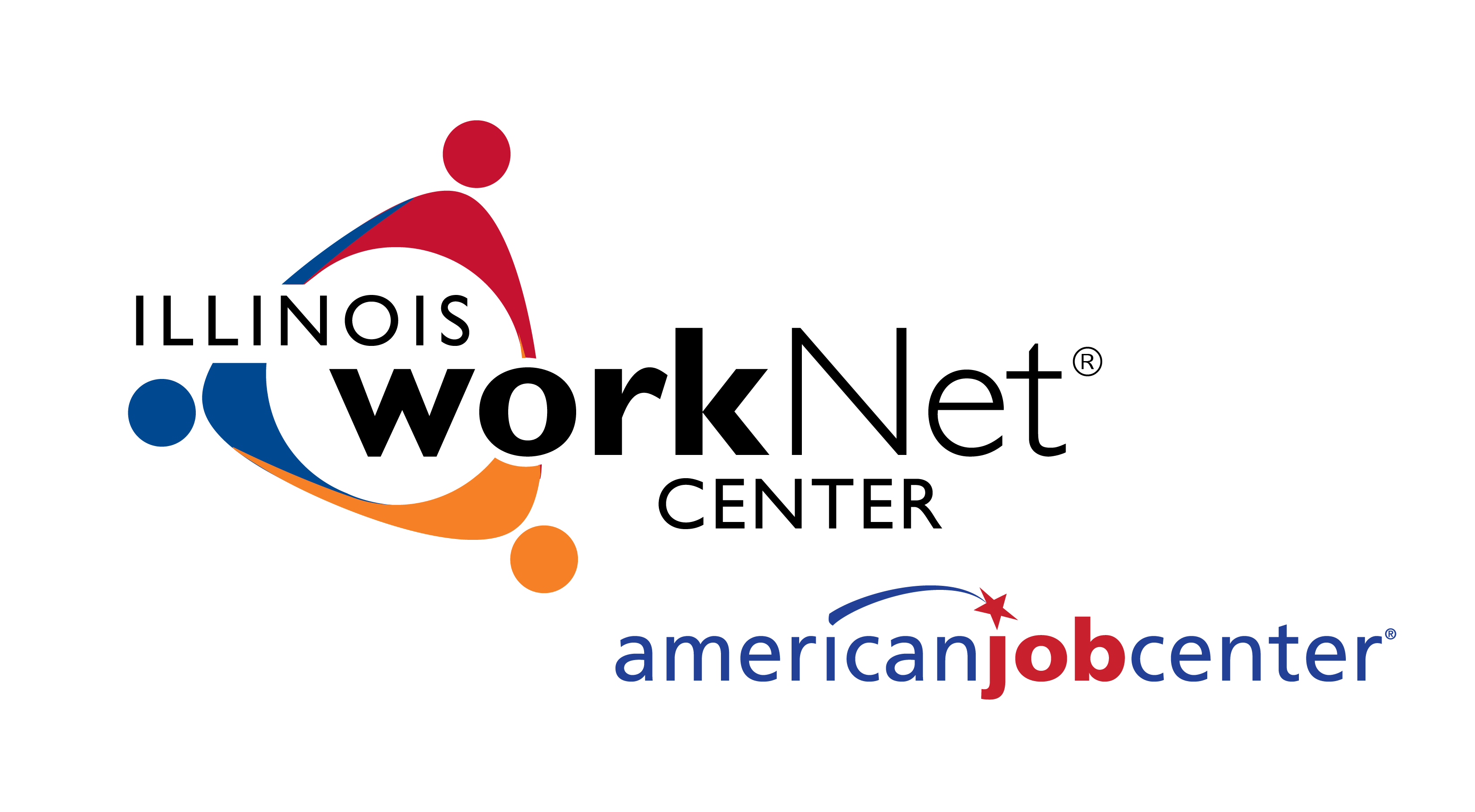 Illinois Department of Commerce and Economic Opportunity
Expenditure Reporting Requirements
DCEO requires grantees to report grant expenditures monthly
Grantees must use the GRS to report costs
Note that grantees may report costs more than once a month
Grant costs that are reported in GRS must “tie back” to the grantee’s accounting system.
Grantees must maintain supporting documentation for all costs reported.  This will be monitored.
14
Expenditure Reporting Deadlines
Expenditures for each month must be entered into GRS by the 20th of the following month.
 For example, all active grants right now have the deadline of November 20th to complete their expenditure reporting for the month of October. 
If the 20th of the month is on a Saturday or Sunday, the expenditures must be reported by the last business day prior to the 20th.
15
Reporting Costs #351 (PF01)
Enter your grant number at the top of the screen.  The first box is for the first two digits of the grant number and the second box is for the other six digits of the grant number
Click the <PF01> button to go to Expenditure Reporting Screen
16
Reporting Costs #351
Ensure the correct expenditure code and description are selected on the screen
If it is not the correct code, you can either scroll using <PF08> until you see the correct code/description or enter the specific expenditure code in the box and press the <enter> button
Determine the month that you are reporting expenditures
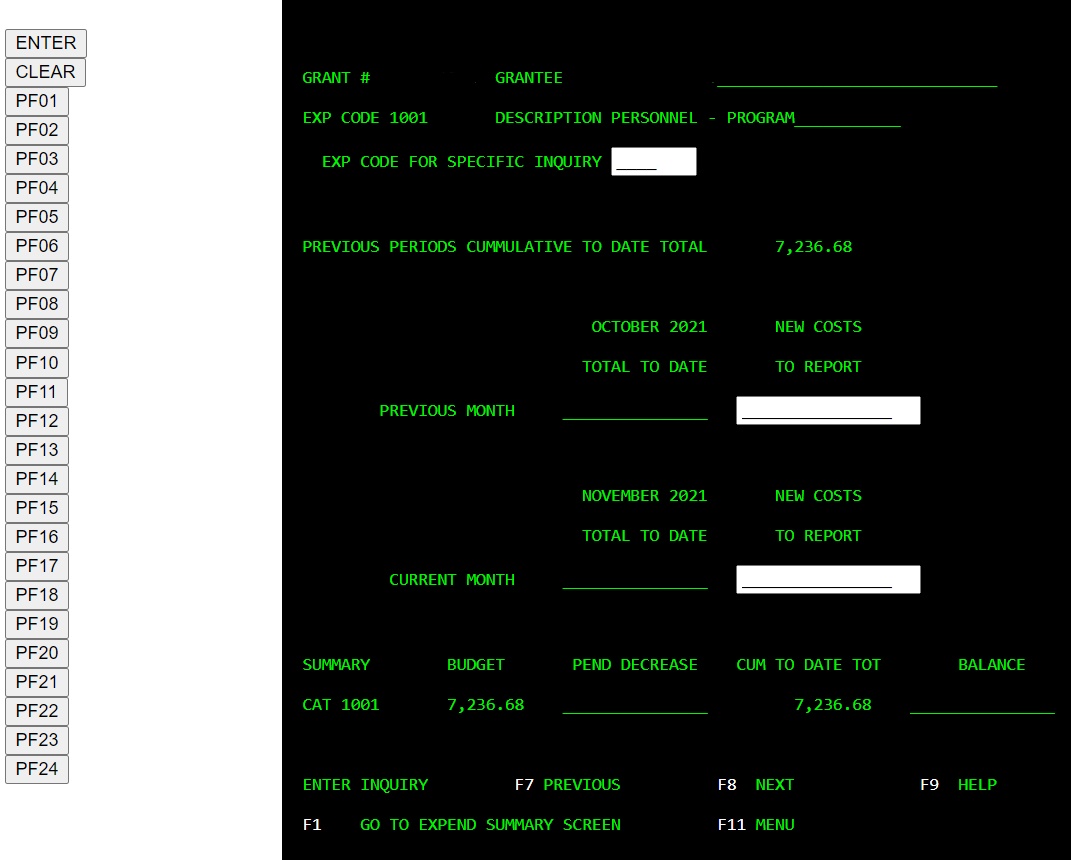 17
Reporting Costs #351
3)   Enter the expenditure on the appropriate line
To enter expenditures on another expenditure code, scroll to the desired expenditure code/description
If summary entry is complete, click the <PF01> button to transfer to the Expenditure Summary Screen
Notes:  
You must enter the decimal place and cents when entering expenditures. If you do not, the system will place the decimal point in the entry
To reduce expenditures  or adjust an incorrect entry, enter the amount followed by a minus sign
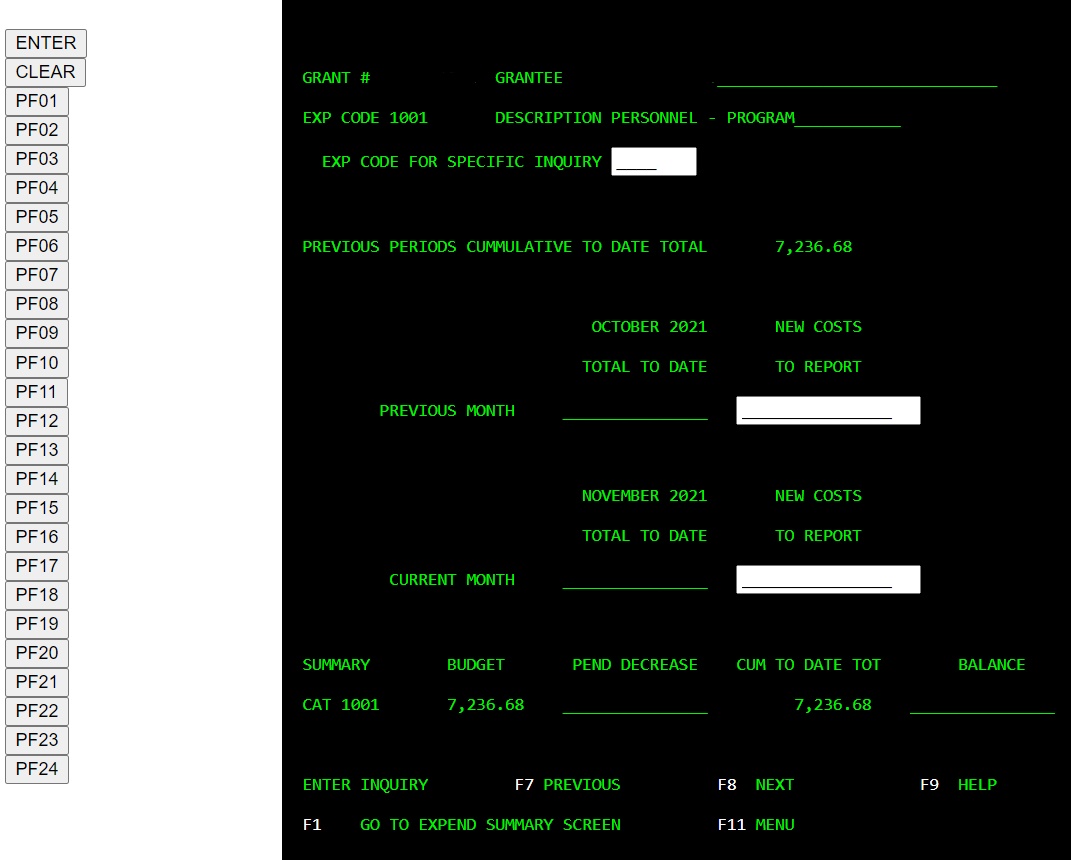 18
Expenditure Summary #352
Verify the expenditures in the “uncertified costs” column are correctly entered
If they are correct, click the <PF02> button to certify the expenditures. This moves the expenditures into the “Certified Costs” column
If costs are not entered correctly, click the <PF04> button to return to the expenditure reporting screen and correct the entries
Once entries have been confirmed and certified, you may enter a cash request to reimburse for the expenditures entered by clicking <PF05> button
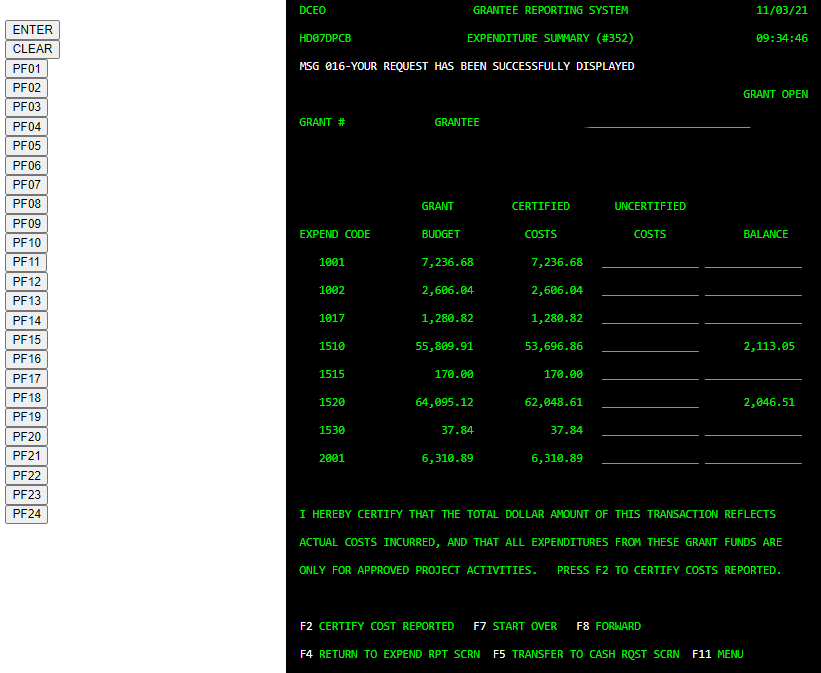 19
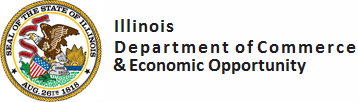 Cash Requests
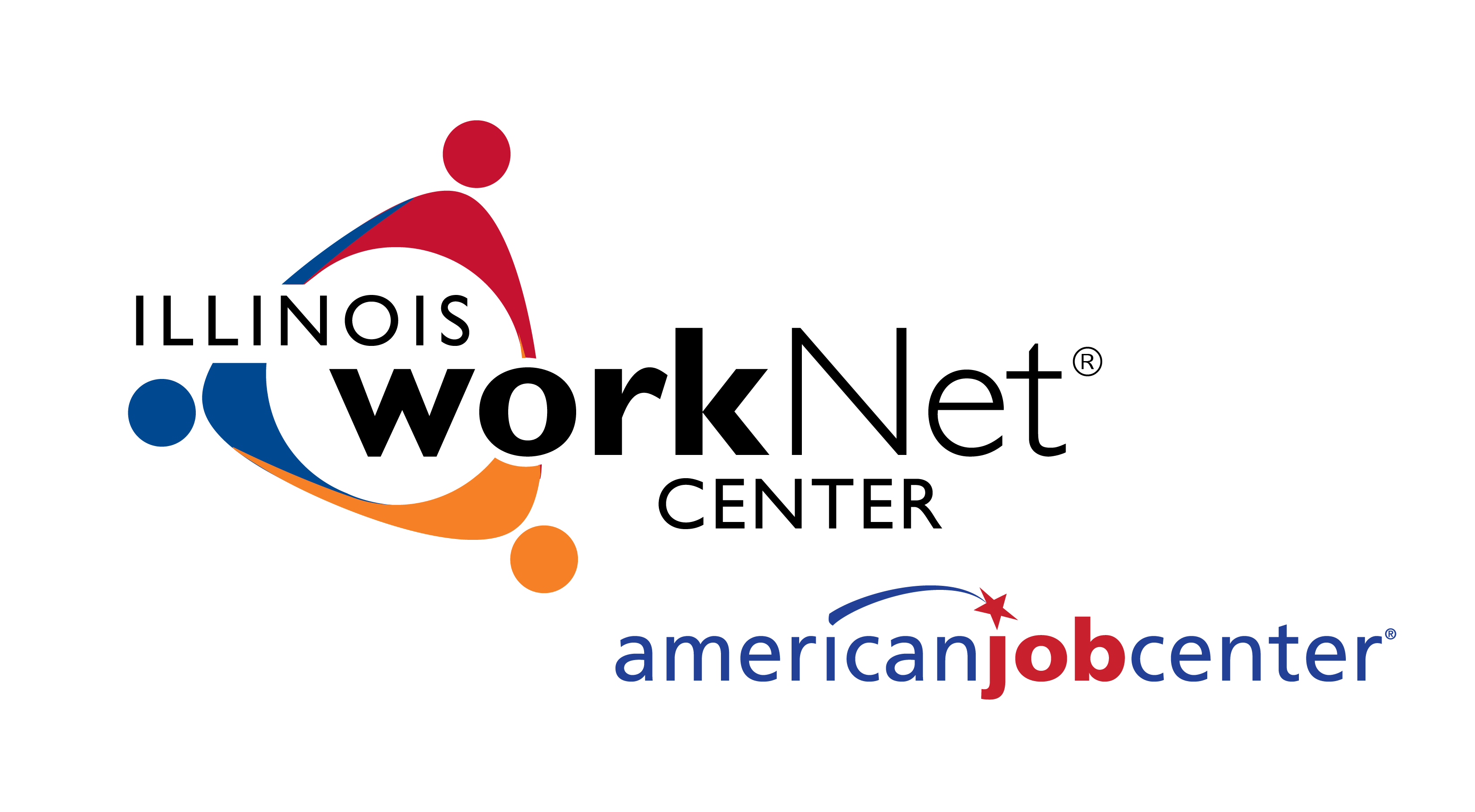 Illinois Department of Commerce and Economic Opportunity
Cash Request Overview
Grantee use GRS to electronically request cash.
The cash requests require approval from the DCEO accounting and programmatic offices
Cash requests are typically approved on a reimbursement basis.
DCEO will review the cost reported in GRS as part of the cash request approval process.  If the grantee has not reported sufficient costs, then the cash request may be denied.
Some grants allow for a cash advance of up to 20% of the grant funds.
Grantees must follow the DCEO cash advance procedures and provide justification regarding the grantee’s cash advance needs using an excel Cash Advance Workbook.  The Cash Advance Workbook is emailed to the DCEO grant manager for approval.
21
Cash Advance Request Workbook
PART I – JUSTIFICATION LETTER
PART II – CASH FLOW ANALYSIS
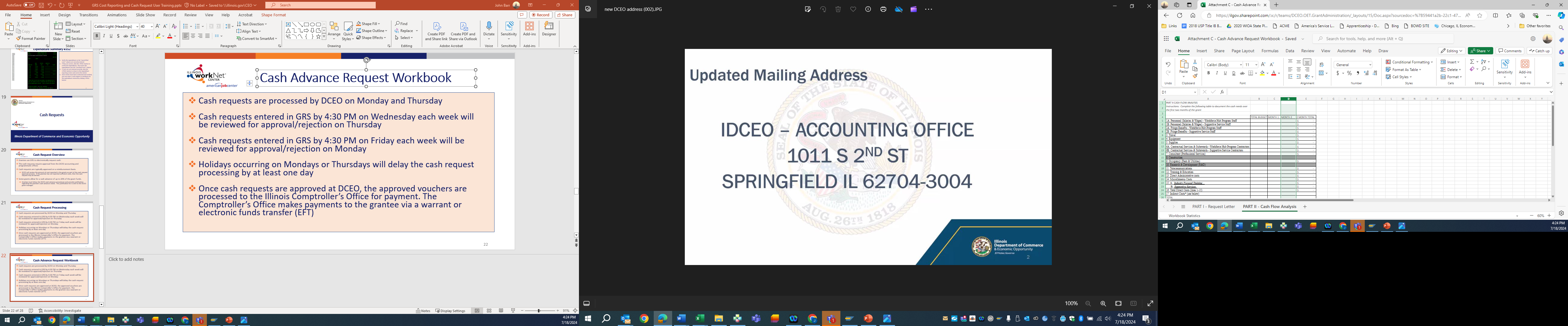 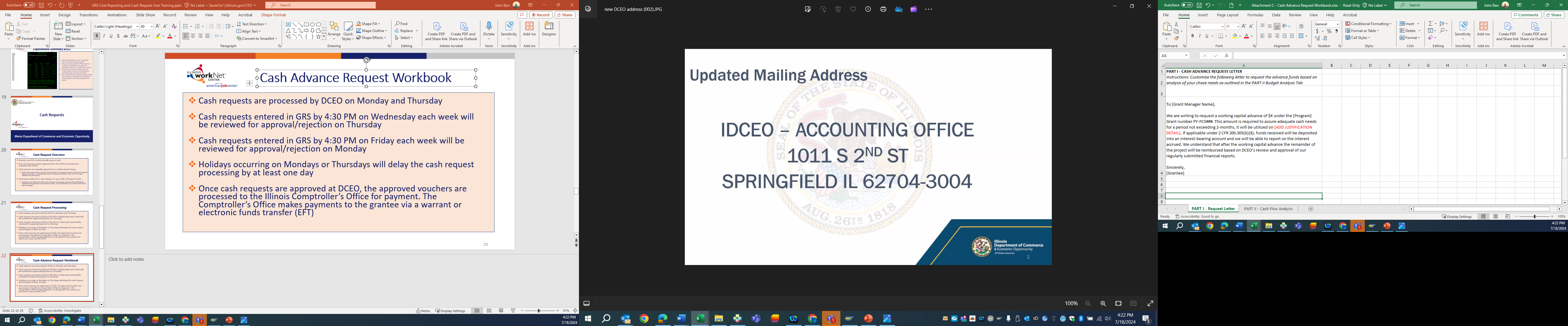 NOTE: The Cash Advance Request Workbook is Emailed to the Grant Manager for Review and Approval
22
Cash Request Processing
Cash requests are processed by DCEO on Monday and Thursday
Cash requests entered in GRS by 4:30 PM on Wednesday each week will be reviewed for approval/rejection on Thursday
Cash requests entered in GRS by 4:30 PM on Friday each week will be reviewed for approval/rejection on Monday
Holidays occurring on Mondays or Thursdays will delay the cash request processing by at least one day
Once cash requests are approved at DCEO, the approved vouchers are processed to the Illinois Comptroller’s Office for payment. The Comptroller’s Office makes payments to the grantee via a warrant or electronic funds transfer (EFT)
23
Cash Request #353
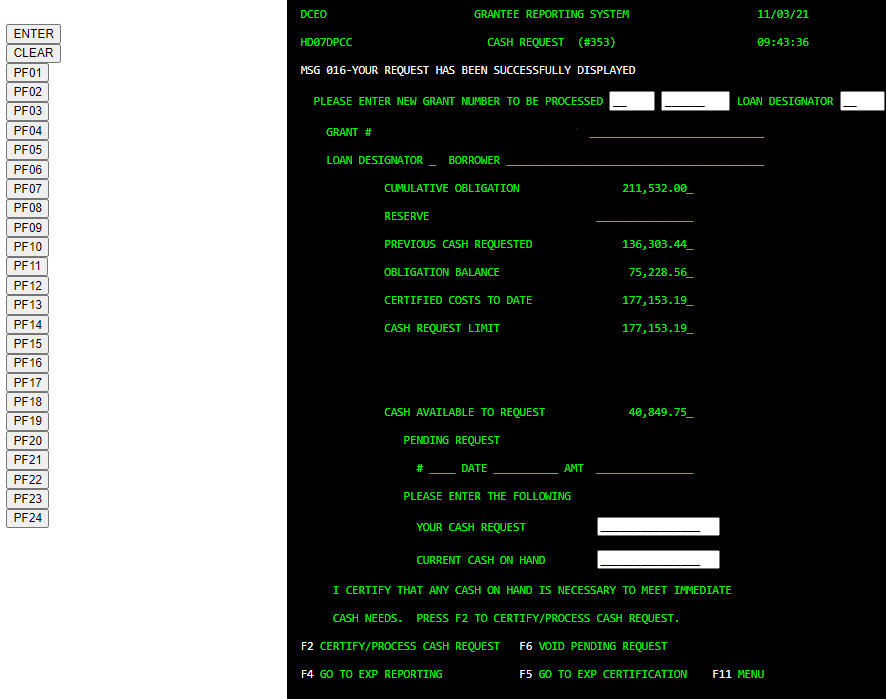 Verify there are funds available to request on the “cash available to request” field 
Enter the amount of cash to be requested on the line titled “your cash request” 
To certify your cash request, click the <PF02> button

 To Void a Cash Request:
If you entered a request incorrectly and need to void it, it must still be in a pending status 
To void a pending request, click <PF06> button
If the request is not in a pending status, you will need to contact Josh Koons at 217-622-7064 to have the request denied when cash requests are processed next before you can enter a new request
24
Cash Request Tracking #354
Type the grant number and click <Enter> button to inquire on cash requests for your grant
If there are more requests than can fit on a single screen, click the <PF08> button to scroll to the next screen
To see the warrant information from the Comptroller’s Office, click the <PF01> button to see this information. The information will only populate when a warrant has been issues. The system updates overnight.
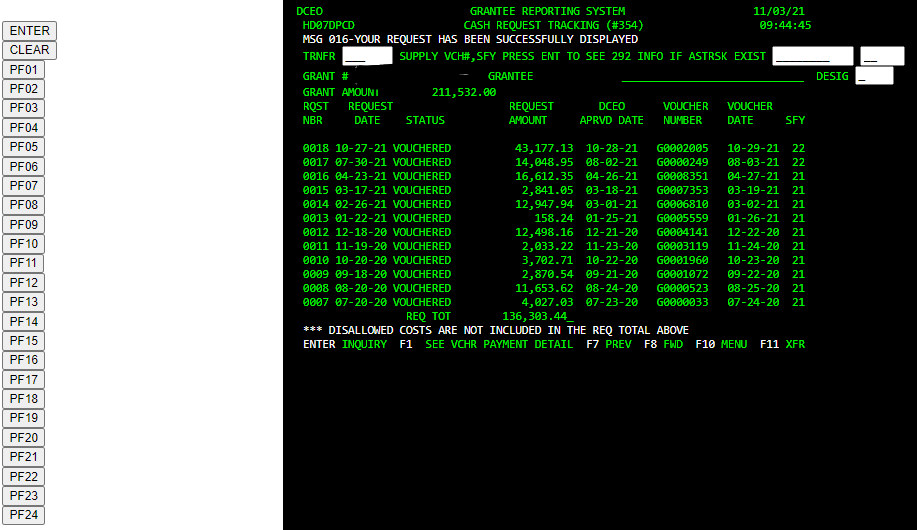 25
Sub Grantee Cost Ledger Summary #362
This screen ill provide you with information about the entire grant budget, expenditures reported, and balance of the grant

Enter the grant number and click the <Enter> button
To inquire on a specific period of time or just specific ending date, you can enter data in the Costs Reported From and Thru field to narrow your search
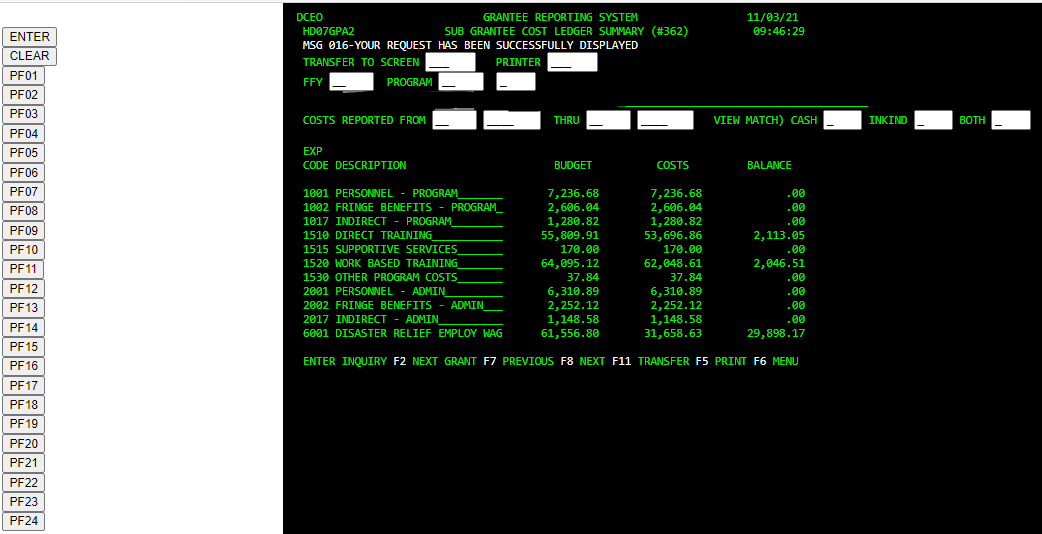 26
Sub Grantee Budget/Cost Ledger Detail #364
Enter your grant number in the field provided
Put an “X” in the View Costs All field
Click the <Enter> button

The system will provide information on all the entries made for each expenditure code on the grant. It will show the report period and the date the entries were made.
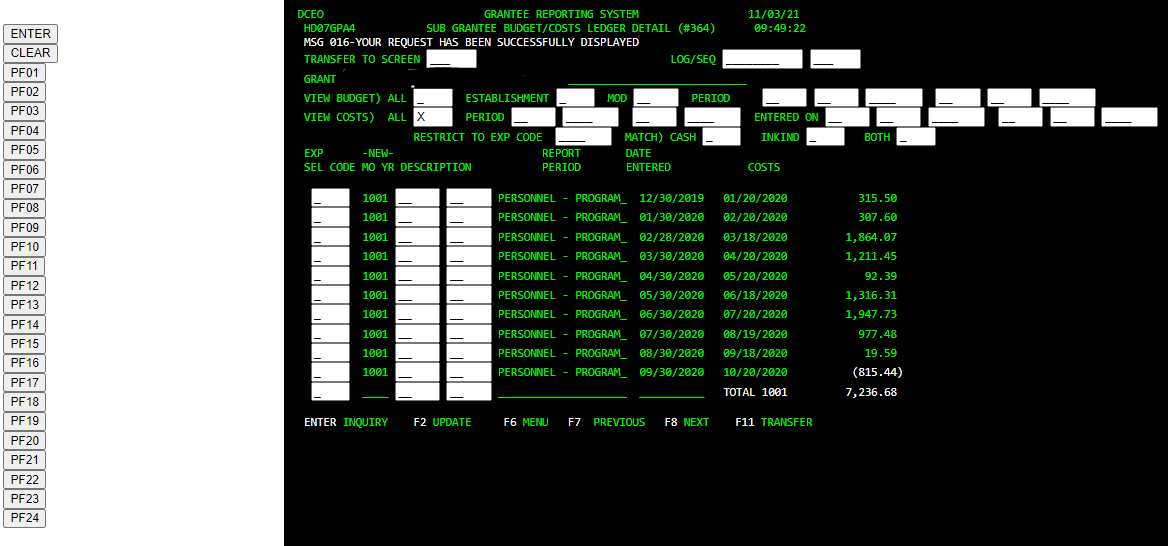 27
Direct Deposit (EFT)
Grantees that wish to receive payments via Electronic Funds Transfer (EFT) rather than a paper check should contact Illinois Comptroller’s Office at 217-557-0930 to requests for EFT payments.
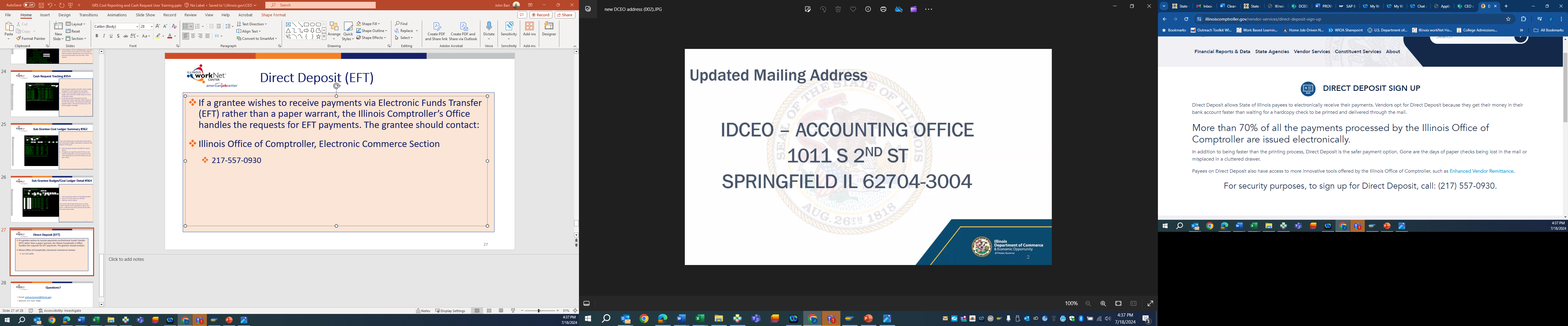 28
Questions / For More Information
Joshua Koons
IL Department of Commerce and Economic Opportunity
Office of Employment and Training
Email: joshua.koons2@illinois.gov
Work #: 217-622-7064
29